Иммунитет
Виды иммунитета
Иммунитет
Что такое?
Способность организма распознавать и уничтожать чужеродный биоматериал

Как работает?
Различают клеточный иммунитет (уничтожение осуществляют клетки, например, фагоциты) и гуморальный иммунитет (с помощью антител)

Кто внес значительный вклад в развитие знаний об иммунитете? 
Эрлих (гуморальная теория иммунитета), Мечников (фагоцитарная теория иммунитета)
Какие виды иммунитета мы знаем?
Подробнее о…
Естественный активный. 
Приобретается в ходе болезни.

Естественный пассивный.
Антитела передаются ребенку с молоком матери.

Искусственный активный. 
Введение вакцины.

Искусственный пассивный. 
Введение лечебной сыворотки.
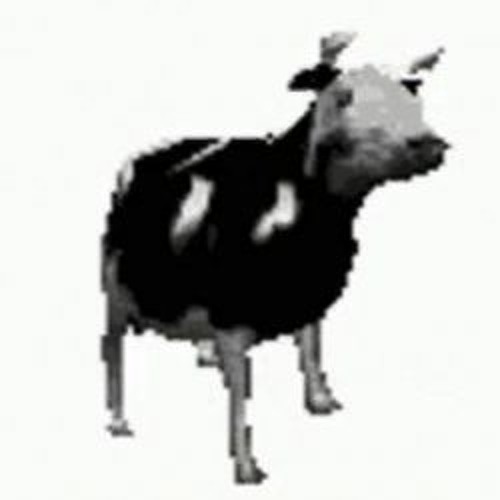 Ошибки работы иммунитета
Иногда возникают сбои в работе иммунной системы. С одним из них Вы наверняка знакомы. Это, например, аутоиммунные заболевания и аллергии. 

Аутоиммунные заболевания, если говорить просто, это заболевания, в результате которых у организма возникает аллергия на себя самого. Собственные клетки организмом воспринимаются как чужеродные, и он начинает их уничтожать. 

Аллергия – неспецифический ответ иммунной системы на специфический раздражитель. Другими словами, организм воспринимает как врага те клетки, которые не должны вызывать такой реакции. Например, пыльцу растений или сок цитрусовых.
Вопросы для обсуждения.
Какие у Вас есть аллергии? Как Вы себя чувствуете при их проявлениях? 
А что делает организм, когда в него попадает чужеродный биоматериал? 
Как организм понимает, что что-то у него внутри – чужое, и быть его там не должно? 
Какие Вам делали прививки? Можете вспомнить, как Вы себя чувствовали после них?